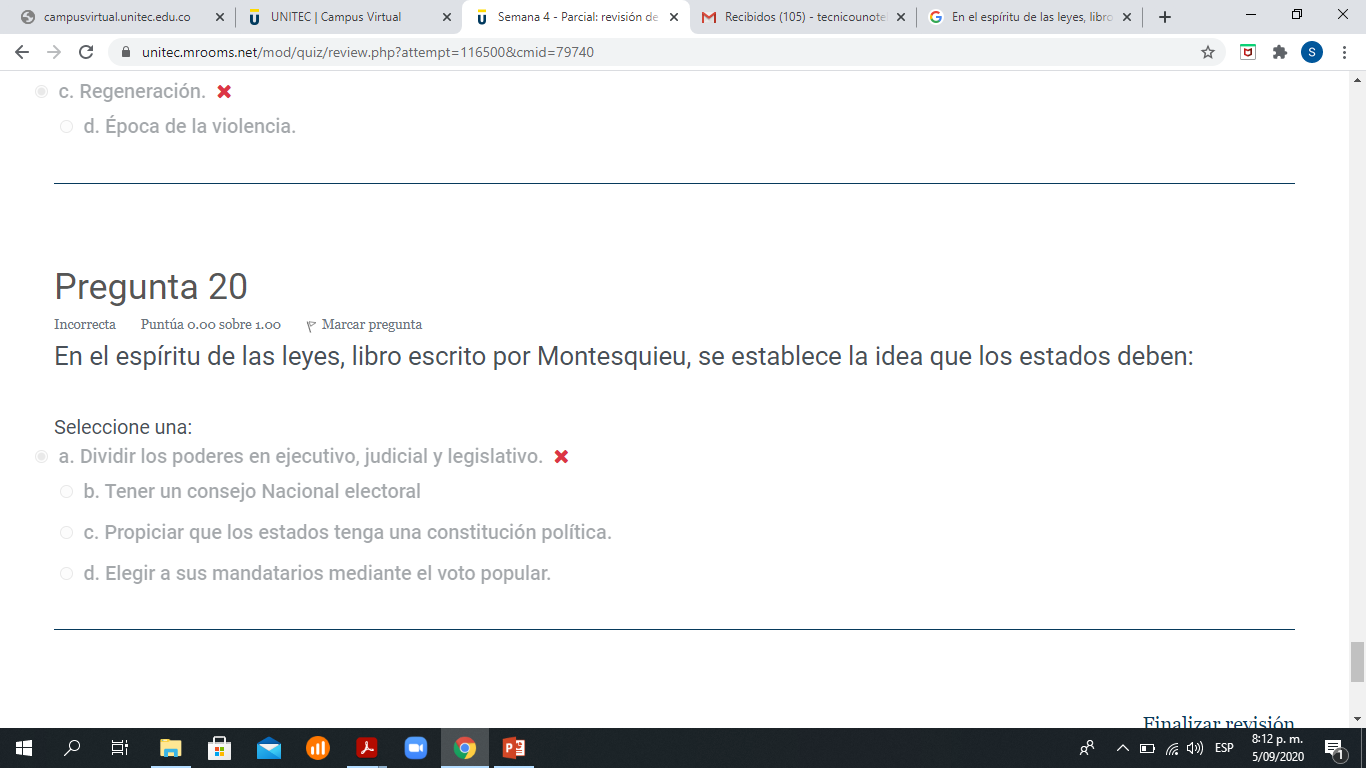 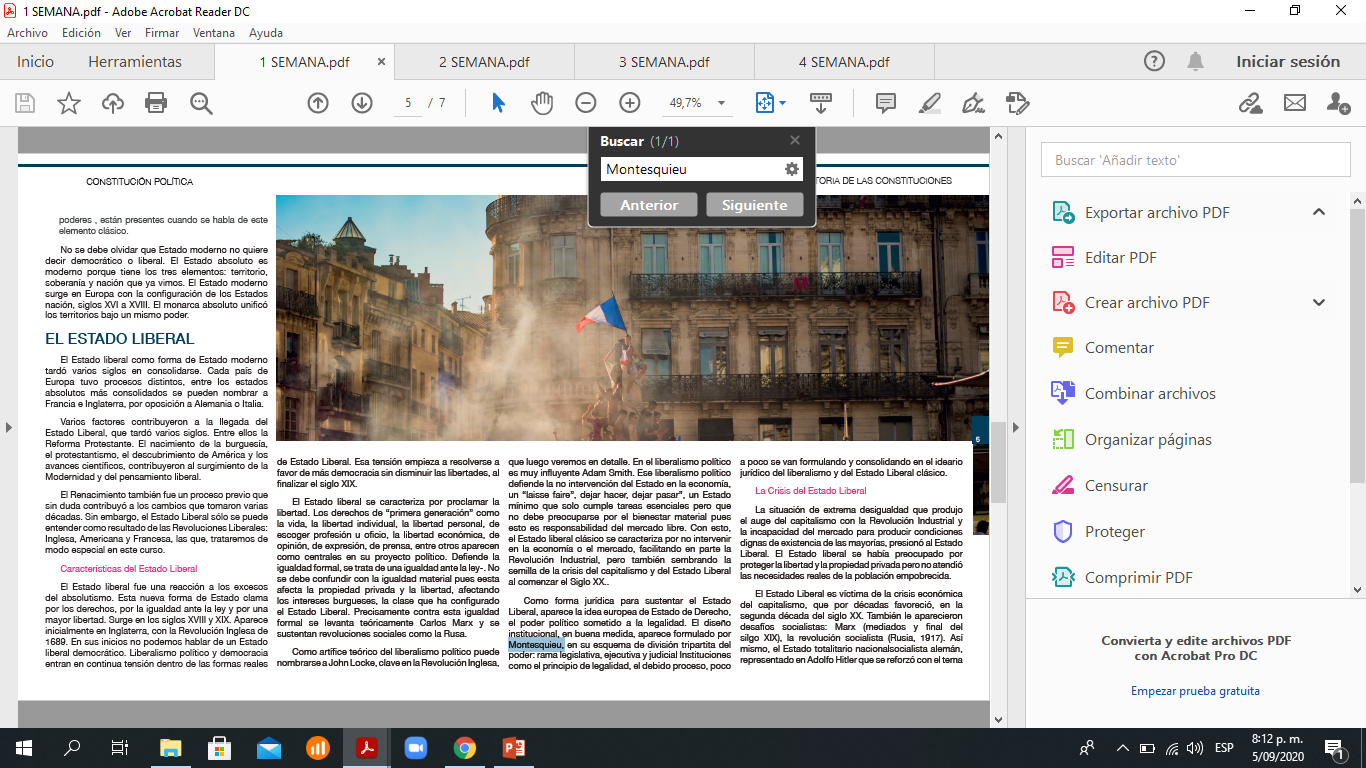 RESPUESTA SEGÚN LECTURA